PERTEMUAN 10
MENGELOLA KONFLIK
Definisi Konflik
Daniel Webster mendefinisikan konflik sebagai:

Persaingan atau pertentangan antara pihak-pihak yang tidak cocok satu sama lain
Keadaan atau perilaku yang bertentangan (misal: pertentangan pendapat atau kepentingan)
Perselisihan akibat kebutuhan, dorongan, keinginan atau tuntutan yang bertentangan
Perseteruan
Manfaat Konflik
Manfaat konflik antara lain:

Motivasi meningkat
Identifikasi masalah/solusi meningkat
Ikatan kelompok lebih erat
Penyesuaian diri terhadap kenyataan
Pengetahuan / keterampilan meningkat
Kreativitas meningkat
Membantu upaya mencapai tujuan
Mendorong pertumbuhan
Dampak Buruk Konflik
Apabila konflik dibiarkan saja, atau diatasi dengan cara yang tidak tepat, maka dapat berdampak buruk. Dampak buruk konflik adalah:

Produktifitas menurun
Kepercayaan menurun
Pembentukan kubu-kubu
Arus Informasi  dan komunikasi tidak lancar
Muncul masalah moral
Waktu terbuang sia-sia
Pengambilan keputusan tertunda
Jenis Konflik
Beberapa jenis-jenis konflik yaitu:
Konflik diri
Konflik antar individu
Konflik dalam kelompok dan antar kelompok
Konflik Diri
Konflik diri adalah gangguan emosi yang terjadi pada seseorang
Disebabkan oleh:
Tuntutan menyelesaikan sebuah pekerjaan atau memenuhi harapan
Pengalaman, minat, tujuan, kompetensi dan nilai diri yang bertentangan satu sama lain
Konflik Antar Individu
Konflik antar individu adalah konflik antar dua individu
Dapat disebabkan oleh tidak terpenuhinya kebutuhan dasar psikologis yaitu:
Keinginan untuk dihargai
Keinginan untuk memegang kendali
Keinginan memiliki harga diri yang tinggi
Keinginan untuk dapat konsisten
Konflik Kelompok
Konflik dalam kelompok: Konflik yang terjadi antara individu dalam suatu kelompok
Konflik antar kelompok: Konflik yang melibatkan lebih dari satu kelompok
Politik, desas-desus, hasutan dapat memperbesar konflik kelompok
Saat yang tepat untuk menyelesaikan konflik kelompok ini adalah ketika jumlah orang yang terlibat masih sedikit
Penyebab Konflik
Beberapa penyebab konflik yaitu:
Kegagalan komunikasi: Komunikasi yang terhambat akan menimbulkan salah paham, yang berujung pada konflik

Perbedaan pribadi: Dapat disebabkan oleh perbedaan persepsi, sikap dan perilaku

Struktur organisasi: Ketidakjelasan struktur, peran dan tanggung jawab
Penyebab Konflik dalam Organisasi
Saling ketergantungan tugas
Ketergantungan satu arah
Perbedaan horizontal yang tinggi
Formalisasi yang rendah
Kelangkaan sumber daya
Perbedaan kriteria evaluasi
Pembuatan keputusan bersama
Keragaman anggota
Ketidakselarasan status
Ketidakpuasan
Gangguan komunikasi
Faktor yang Mempengaruhi Tindakan terhadap Konflik
Pengetahuan: Luas atau tidaknya pengetahuan seseorang tentang konflik tersebut dan hal-hal terkait dengannya

Wewenang: Jenis dan besar kecilnya wewenang seseorang terhadap konflik 

Hakikat dari konflik yang terbentuk: Jenis dan ruang lingkup konflik 

Kepribadian: Tipe kepribadian seseorang
Resolving Conflicts
3 pemikiran tentang konflik

Pandangan Tradisional : semua bentuk konflik harus dihindarkan.
Pandangan  “Human Relations” : konflik adalah sesuatu yang natural yang senantiasa ada dalam semua kelompok dan organisasi, tidak bisa dihindari – bahkan positif – diterima.
Pandangan Interaksionis : konflik tidak hanya merupakan kekuatan positif, bahkan sangat diperlukan untuk meningkatkan kinerja kelompok. – diciptakan.
12
Skema Mengelola Konflik
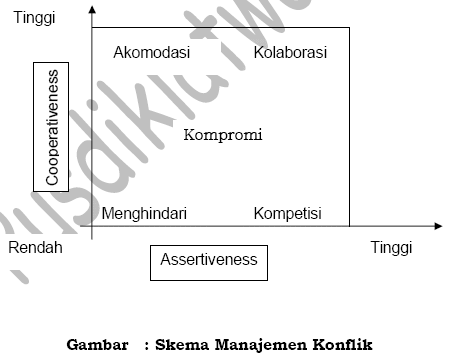 Menurut Winardi (1994) ada lima cara mengelola konflik  yang didasarkan pada Cooperativeness (keinginan untuk memenuhi kepentingan /minat orang lain)  dan Assertiveness (keinginan untuk memenuhi keinginan / minat diri sendiri)
Strategi Penanganan Konflik
1	Menghindar (Kalah-Kalah): Untuk kondisi konflik yang sudah “panas” dan emosi tinggi.  Apabila penyebab konflik tidak terlalu penting, atau potensi konfrontasinya tidak seimbang dengan akibatnya
2	Mengakomodasi (Kalah–Menang): Cocok apabila latar belakang konflik tidak terlalu penting buat kita, dan apabila kebutuhan membangun hubungan lebih penting untuk kita. Memberi kesempatan untuk mengatur strategi pemecahan masalahnya
3	Kompetisi (Menang–Kalah): Cocok pada saat diperlukannya komitmen pihak lain terhadap kebutuhan kita. Apabila Anda memiliki lebih banyak informasi dan keahlian daripada pihak lain/lawan
Strategi Penanganan Konflik(lanjut)
4	Kolaborasi (Menang – Menang): Merupakan pilihan terbaik (jika dapat dicapai). Sangat sesuai apabila setiap pihak serius mencari solusi. Mencari solusi yang menguntungkan semua pihak (win-win solution)
5	Kompromi / Negosiasi : Diperlukan apabila pihak yang berkonflik memiliki kekuatan yang sama, atau diperlukan keputusan sementara yang didesak waktu. Masing-masing pihak menawarkan alternatif solusi, kemudian dibicarakan bersama.
KOMPROMI / NEGOSIASI
Ada dua tipe utama dalam campur tangan pihak ketiga yaitu:
	a. Arbitrasi (Arbitration)pihak ketiga bertindak sebagai hakim dan penengah dalam menentukan penyelesaian konflik melalui suatu perjanjian yang mengikat.b. Mediasi (Mediation)Mediasi dipergunakan oleh Mediator untuk menyelesaikan konflik tidak seperti yang diselesaikan oleh abriator, karena seorang mediator tidak mempunyai wewenang secara langsung terhadap pihak-pihak yang bertikai dan rekomendasi yang diberikan tidak mengikat
Negosiator
Siapa yang dimaksud dengan Negosiator?

Adalah individu maupun kelompok yang akan melakukan Negosiasi dengan cara mempengaruhi orang lain.

Negosiator bisa saja dari kalangan pemodal/pemegang saham, pemilik organisasi produksi, para manajer, karyawan yang ditunjuk, maupun badan independen yang diberikan wewenang oleh perusahaan; seperti konsultan, agency, maupun tokoh masyarakat.
Apa Saja Strategi Negosiasi Itu?
Taktik Legitimasi (legitimating tactics)
Taktik Persuasi Rasional (rational persuation)
Taktik Pertukaran (exchange tactics)
Taktik Permintaan Personal dan Mengambil Hati (personal appeals and ingratiation tactics)
Taktik Permintaan Inspirasional (inspirational appeal tactics)
Taktik Konsultasi (consultation tactics)
Taktik Penekanan (pressure tactics)
Taktik Koalisi (coalition tactics)
Taktik Panutan (role tactics)
Apa Yang Maksud Dengan Taktik Legitimasi
Adalah taktik mempengaruhi Target dengan kekuasaan, kewewenangan, kekayaan, dukungan secara hukum, yang dimiliki oleh Negosiator.
Apa Yang Dimaksud Dengan Taktik Persuasi Rasional
Adalah strategi mempengaruhi Target dengan kecerdasan, keahlian, keterampilan, pengalaman, fakta-fakta, data-data, maupun informasi, kecakapan berbicara  dengan argumentasi yang bisa diterima, kemampuan memotivasi dengan kekuatan logika.
Apa Yang Dimaksud Dengan Taktik Pertukaran
Adalah strategi yang digunakan oleh Negosiator dalam mempengaruhi Target, dengan cara  memberikan suatu janji maupun imbalan atau balas jasa kepada si target apabila mereka mau menerima dan melaksanakan apa yang diminta oleh Negosiator.
Bahan Ajar " KECAKAPAN ANTAR PERSONAL"byujangjm
Apa Yang Dimaksud Dengan Taktik Permintaan Personal
Adalah suatu strategi yang dijalankan oleh Negosiator  kepada Target dikarenakan adanya kedekatan emosional, pertemanan, hubungan yang baik dan loyalitas Target terhadap Negosiator selama ini.
Apa Yang Dimaksud Dengan Taktik Permintaan Inspirasional
Adalah suatu strategi yang dijalankan oleh Negosiator dengan cara membangkitkan emosi, semangat, motivasi dari Target dengan cara mengemukakan nilai-nilai, cita-cita, komitmen, visi, misi, keinginan, harapan, harga diri, kepercayaan, kepekaan dari lawan bicaranya.
Apa Yang Dimaksud Dengan Taktik Konsultasi
Adalah strategi yang dijalankan oleh Negosiator dengan cara mengajak lawan bicaranya (Target), untuk ikut serta dalam kegiatan perencanaan, pelaksanaan, pengevaluasian, bahkan termasuk proses konsultasi pengambilan keputusan dalam organisasi.
Apa Yang Dimaksud Dengan Taktik Penekanan
Adalah suatu strategi yang digunakan oleh Negosiator  dengan cara mengancam, memaksa, intimidasi, merintangi atau menghalangi, pemboikotan, permusuhan atau memerangi Target apabila tidak mau menyetujui permintaan dari Negosiator.
Apa Yang Dimaksud Dengan Taktik Keteladanan
Adalah suatu strategi negosiasi dengan cara memberikan contoh yang baik, prilaku yang santun, kearifan yang tinggi dengan kharisma yang dimiliki.
Menyelesaikan Konflik secara Efektif
Memperhatikan sikap dalam mengelola konflik
	Berusaha membangun pikiran sehat, perasaan yang positif, itikad baik, prilaku yang konstruktif

Memahami konflik: Mencari tahu penyebab konflik

Mencari solusi terbaik
	Menghindar, Kompetisi, Akomodatif, Kompromi, Kolaborasi

Memahami aspek emosi
Menghargai orang lain yang terlibat konflik
Mendengar pendapat dan pandangan orang lain
Menyatakan secara jelas pikiran, kebutuhan juga perasaan kita
Hambatan dalam Menyelesaikan Konflik
Hambatan dalam menyelesaikan konflik antara lain:
Menghindar dari konflik
Gampang marah dan tidak bisa mengendalikan kemarahan
Kesulitan berpikir
Sering mengungkit masa lalu
Tidak bisa menerima pendapat orang lain
Sulit memikirkan solusi yang menguntungkan kedua belah pihak yang terlibat konflik (win-win solution)
6 tahap Pemecahan Masalah
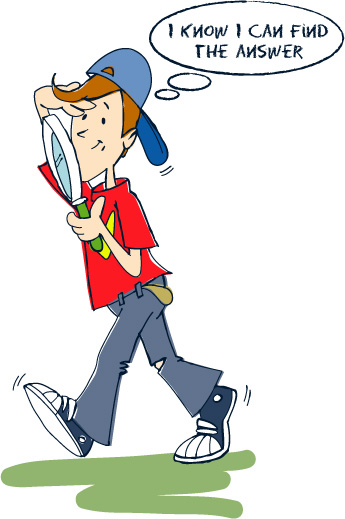 Identifikasi dan Mengenali Masalah
Mendefinisikan Masalah
Merumuskan Strategi Pemecahan Masalah
Mengumpulkan Informasi Memperkuat strategi
Alokasi Sumberdaya dan Implementasi
Monitoring dan Evaluasi
Syarat-syarat Negoisasi Berjalan efektif
Quality adalah proses negosiasi menghasilkan sebuah kesepakatan yang berkualitas dan memberikan kepuasan dari semua pihak.
Efficiency di mana proses negosiasi tidak menghabiskan waktu and biaya yang tinggi. dan
Harmony adalah proses negosiasi harus tetap bisa mempertahankan hubungan yang baik di antara individu yang sedang melakukan negosiasi.